Aplikacija Slovopis
Željka Vukušić
aplikacija Školske knjige
korisnici aplikacije – svi učitelji u Republici Hrvatskoj
mjesto preuzimanja i registracija – Školski portal i e-sfera
svrha aplikacije – pomoć u izradi različitih sadržaja
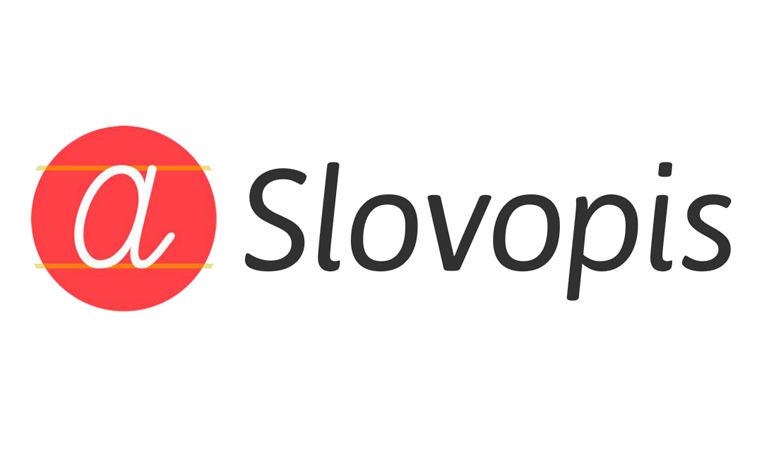 Preuzimanje aplikacije
www.skolskiportal.hr
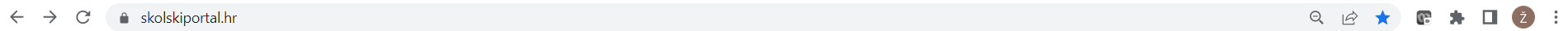 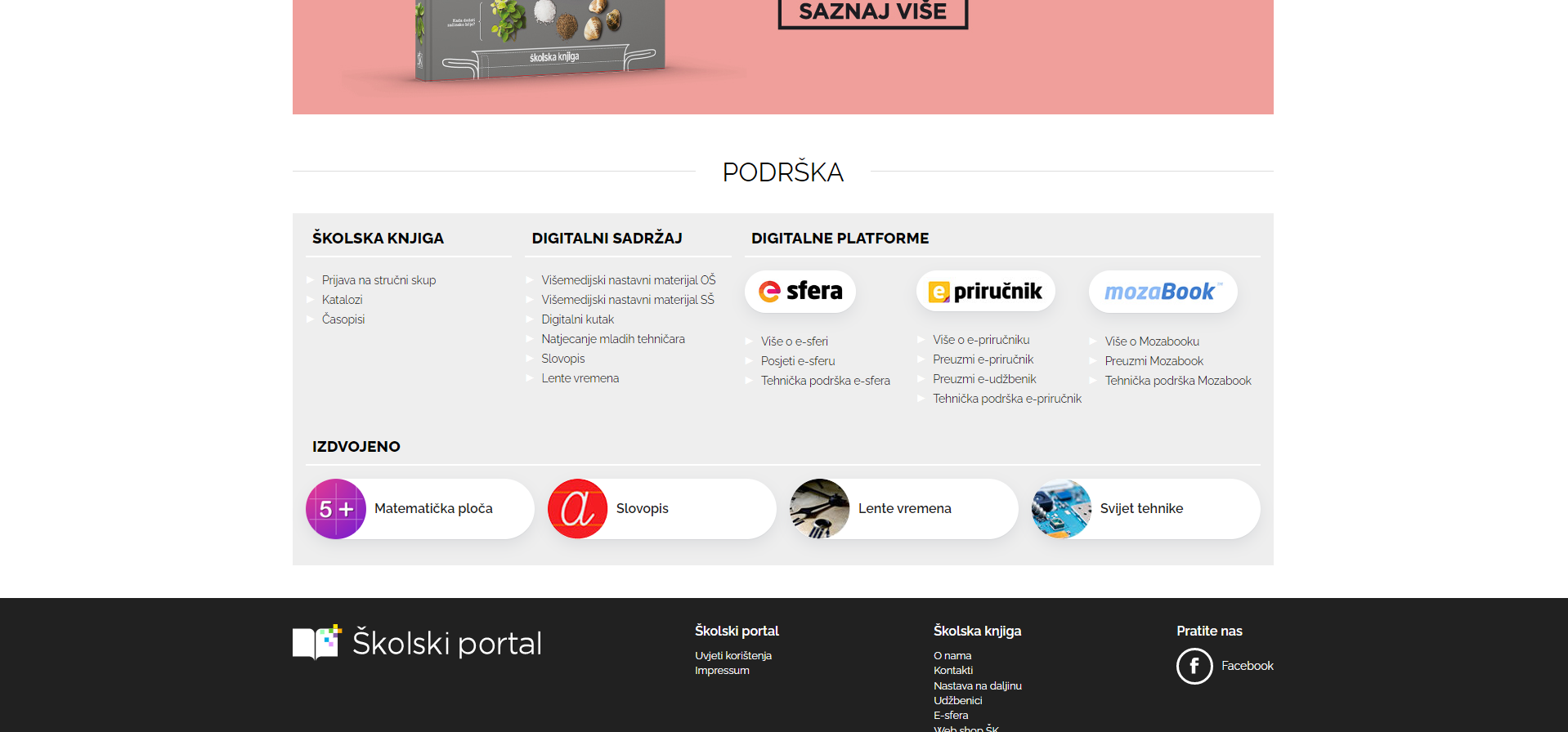 Registracija i prijava
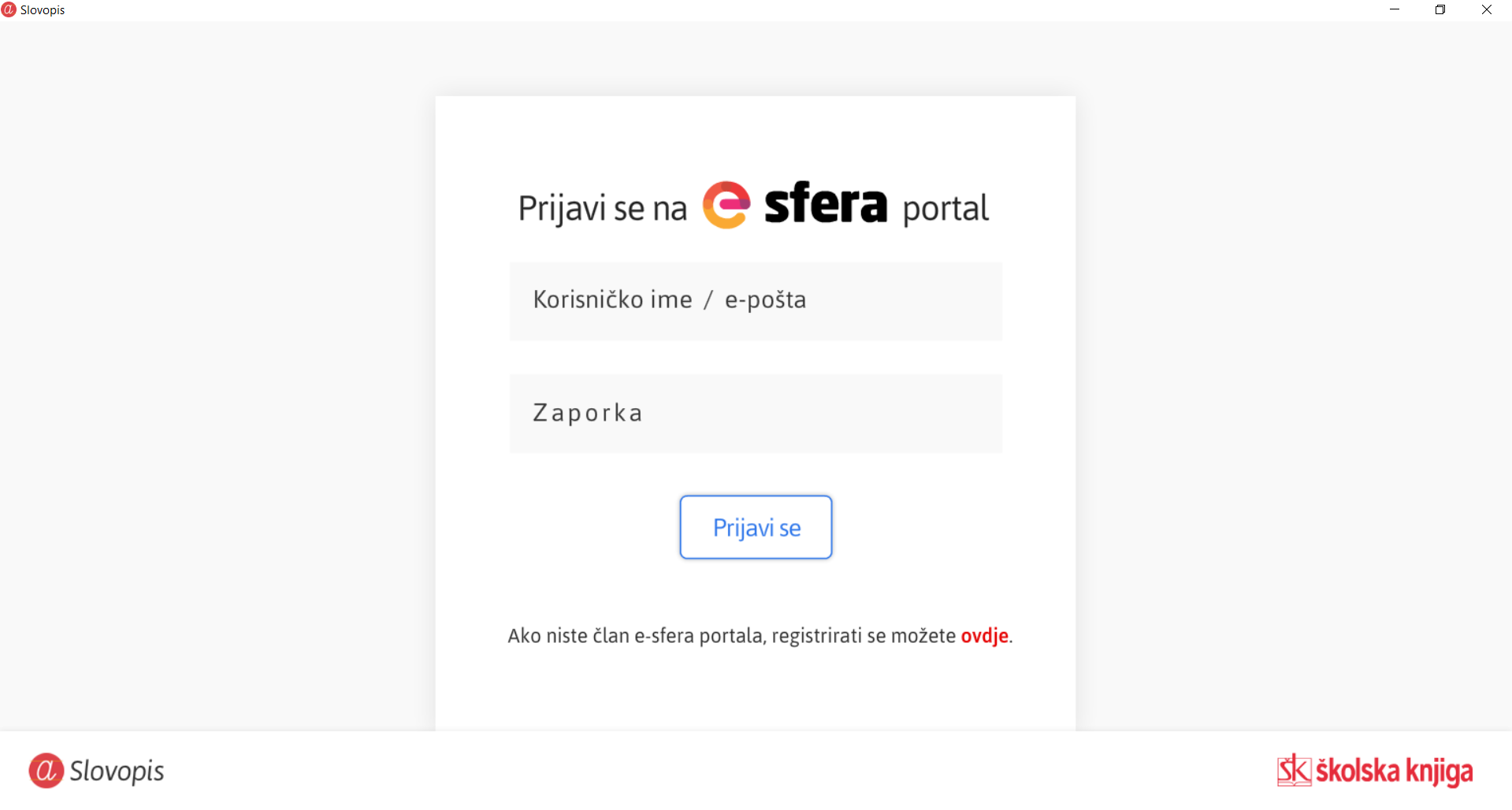 Registracija
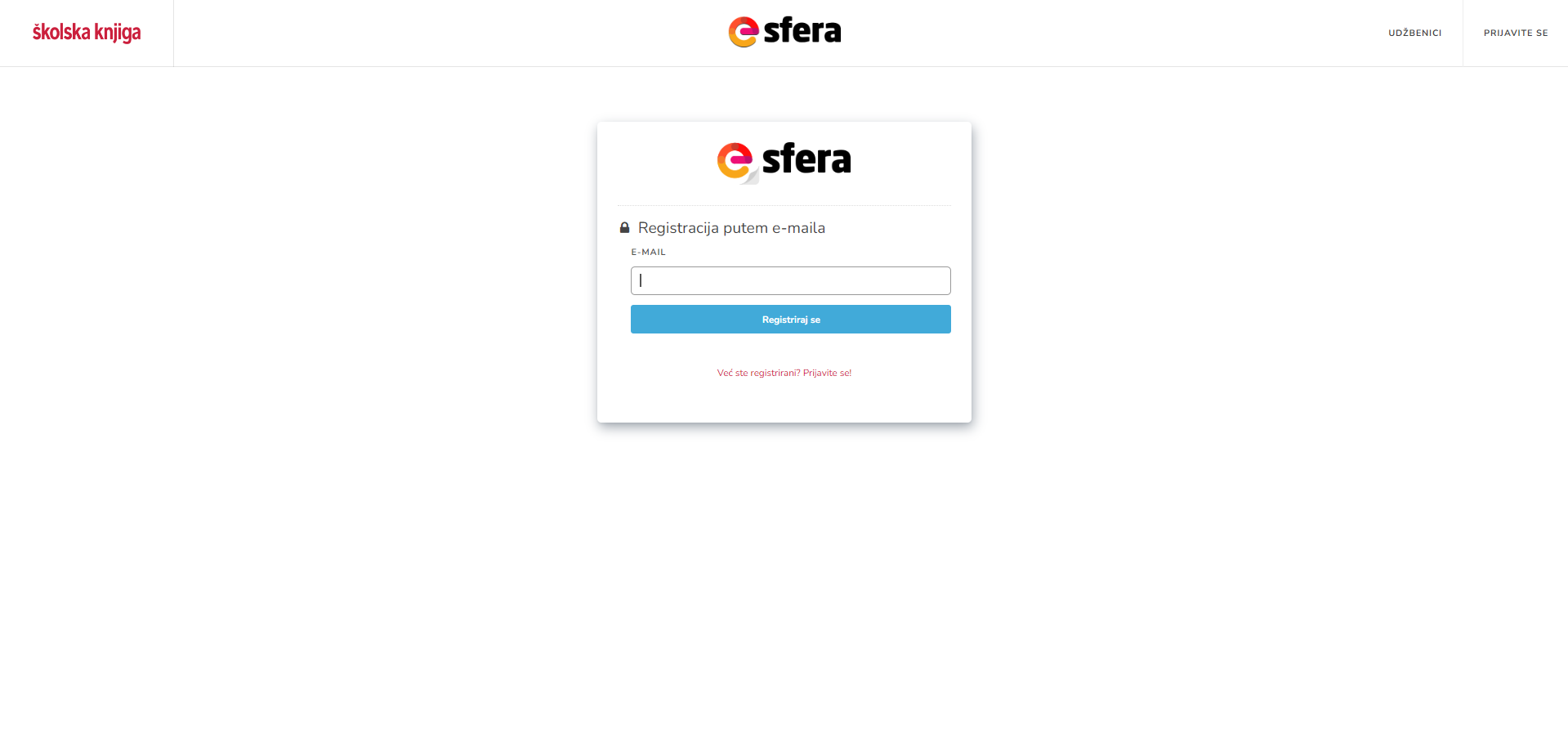 Početna stranica
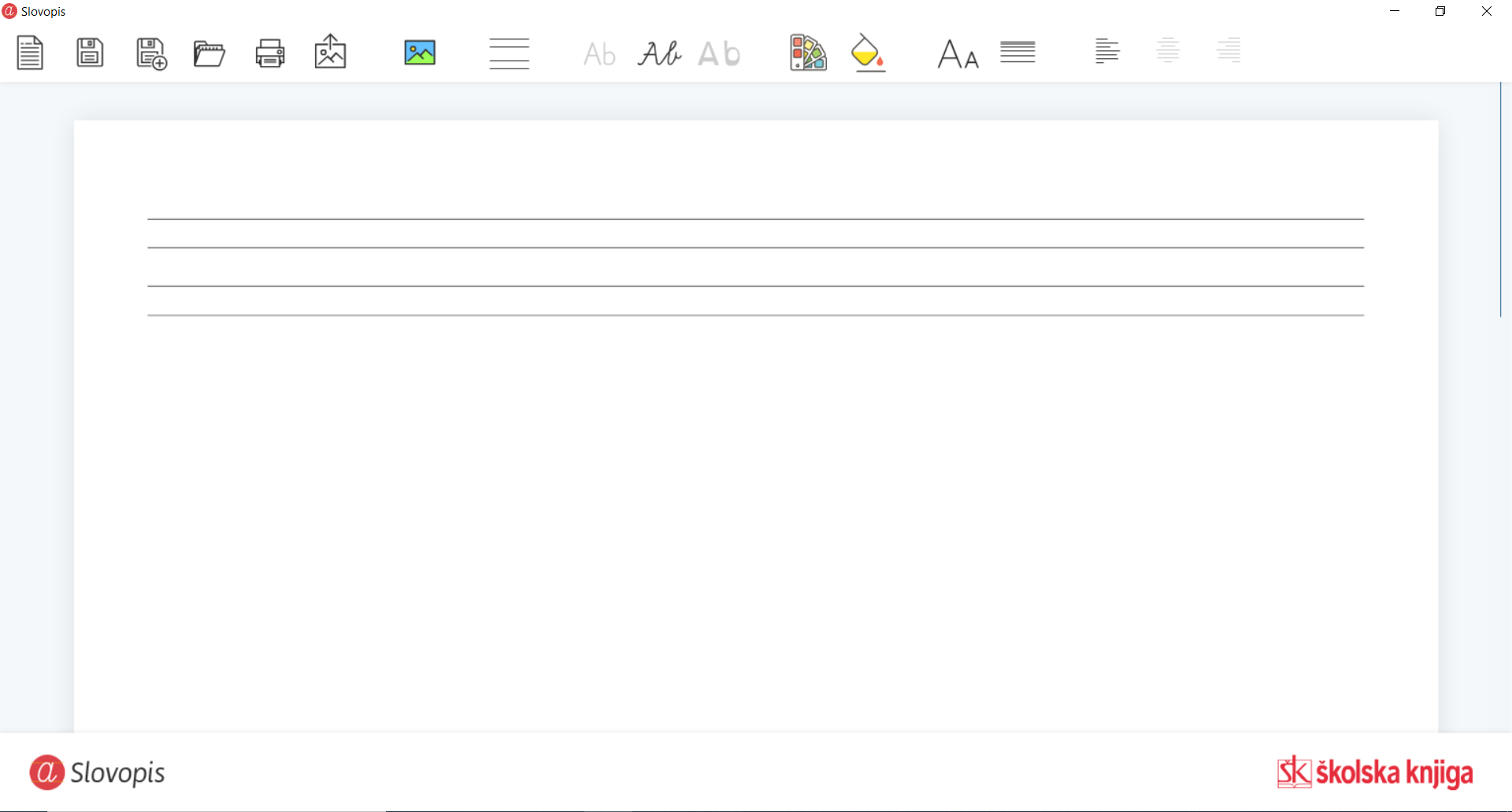 Prikaz crtovlja
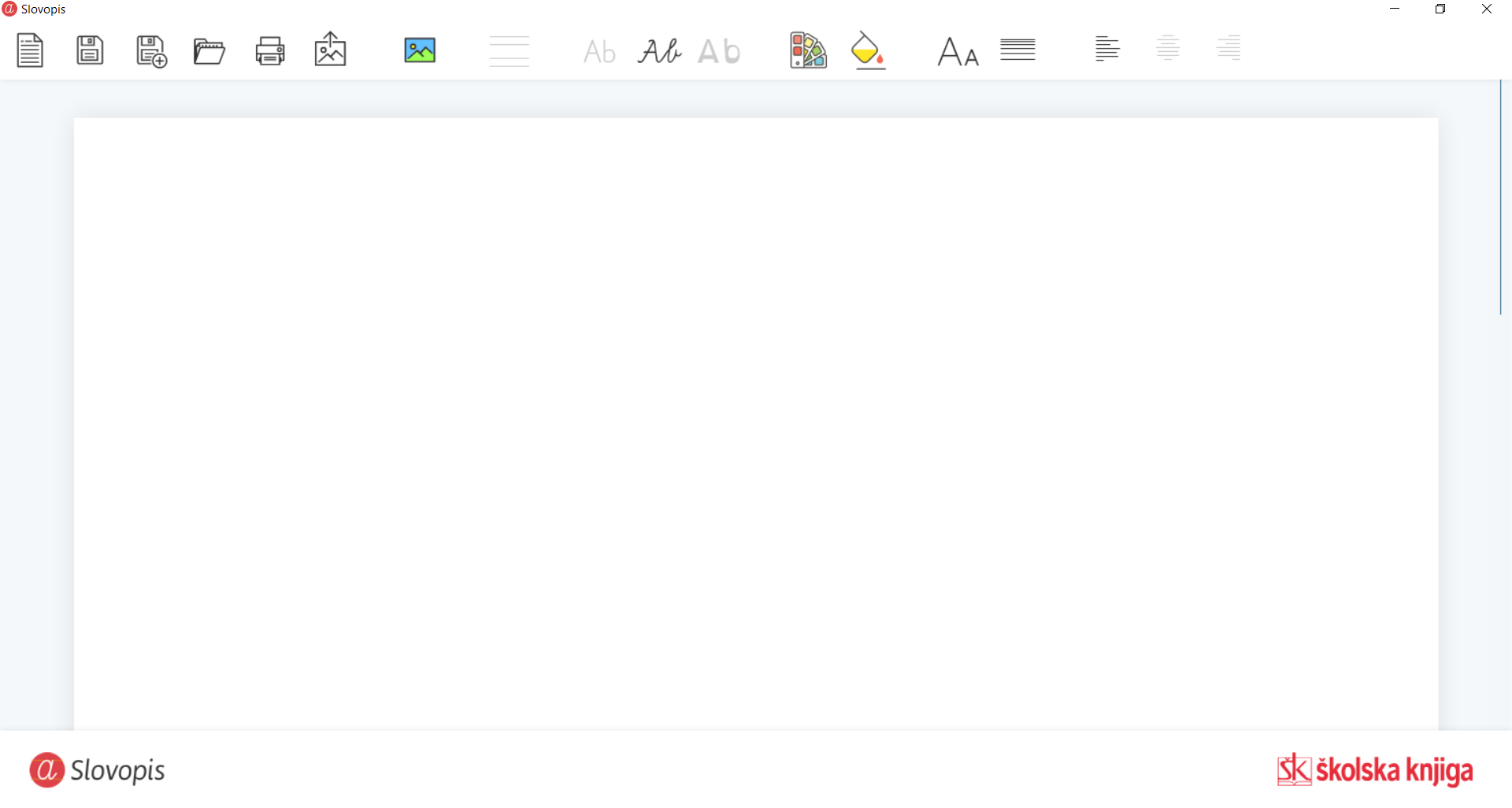 Tiskana slova (formalno pismo)
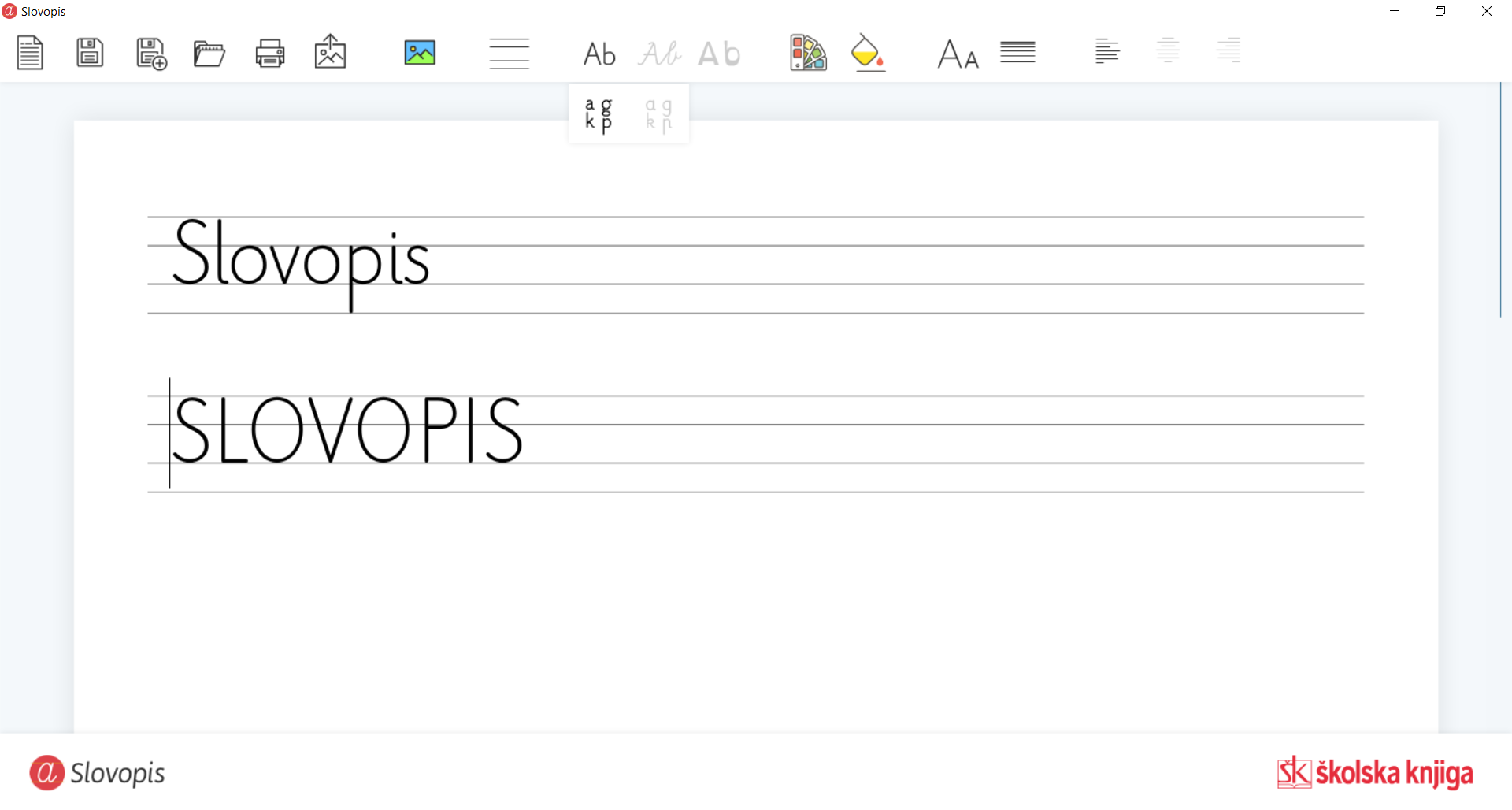 Pisana slova (rukopisno pismo)
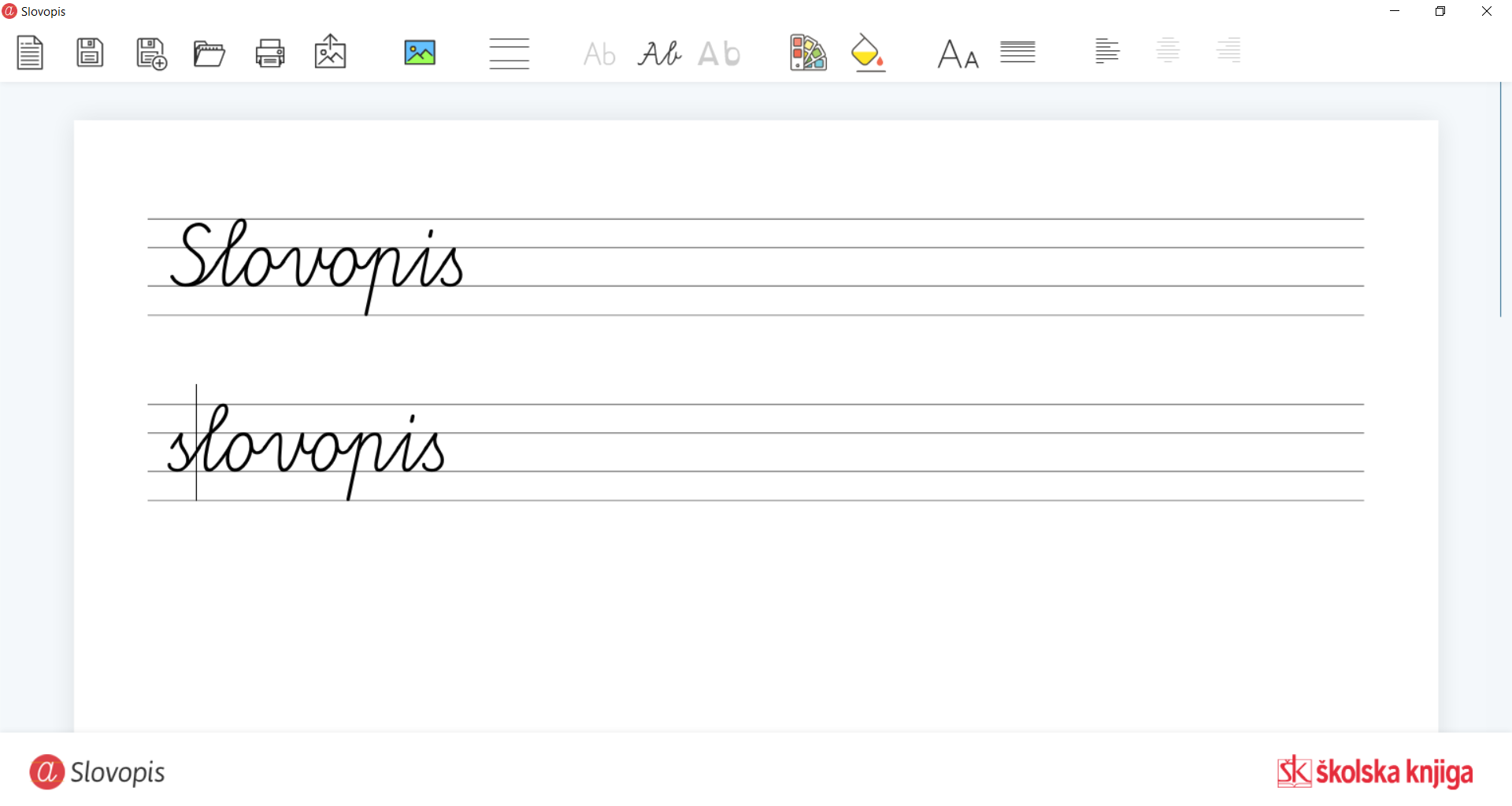 Font za disleksiju
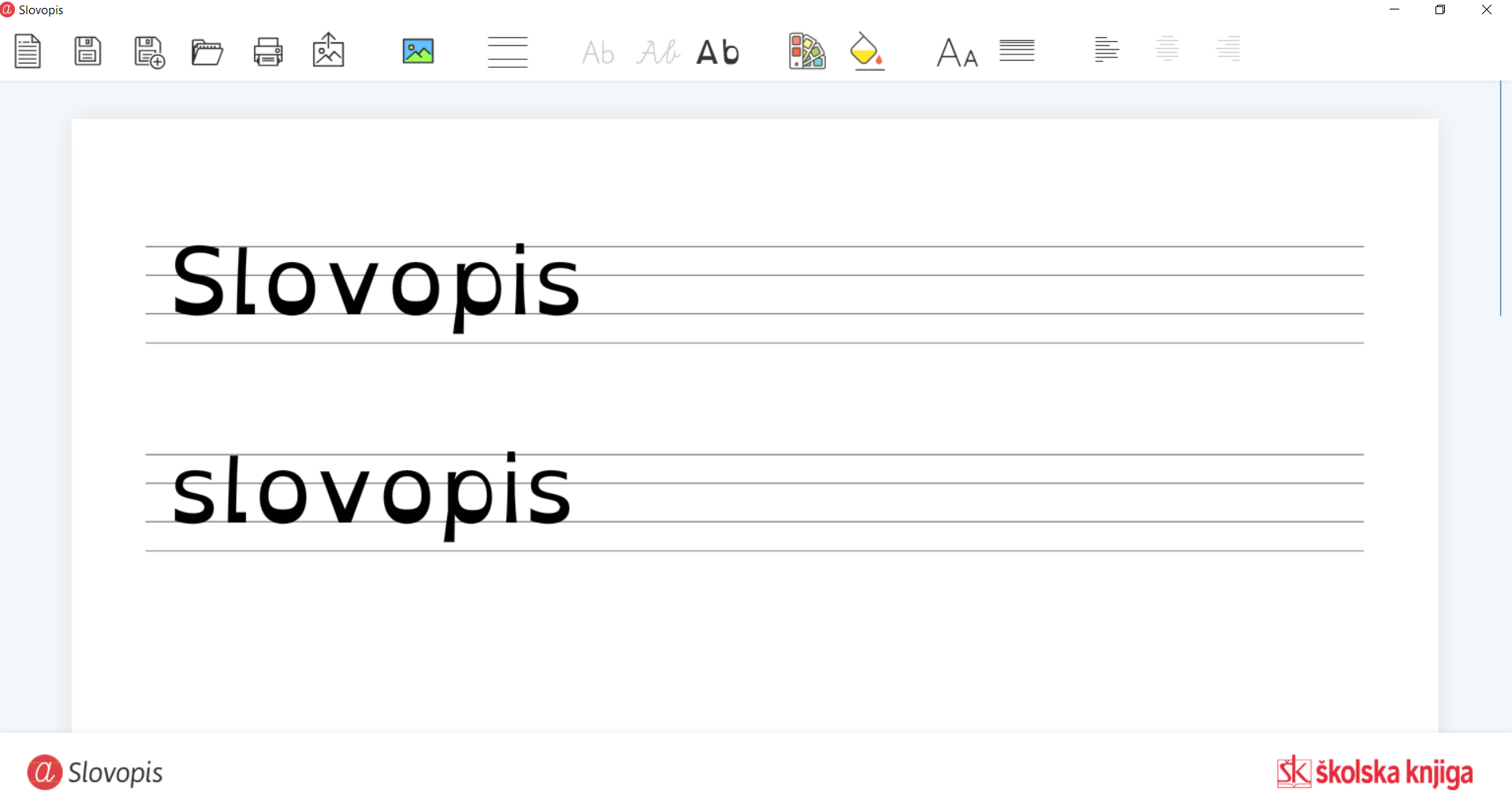 Veličina slova
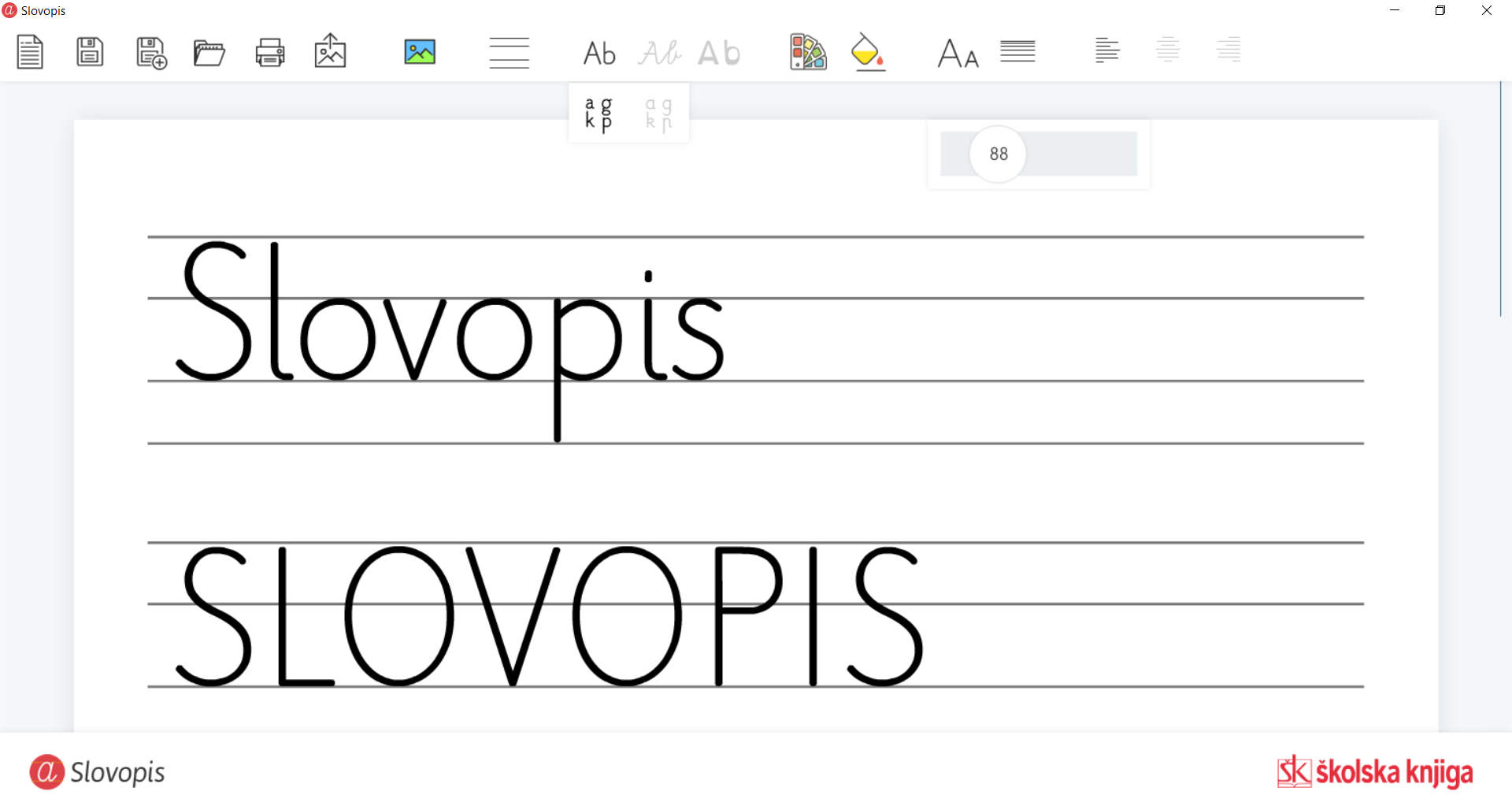 Razmak između redaka
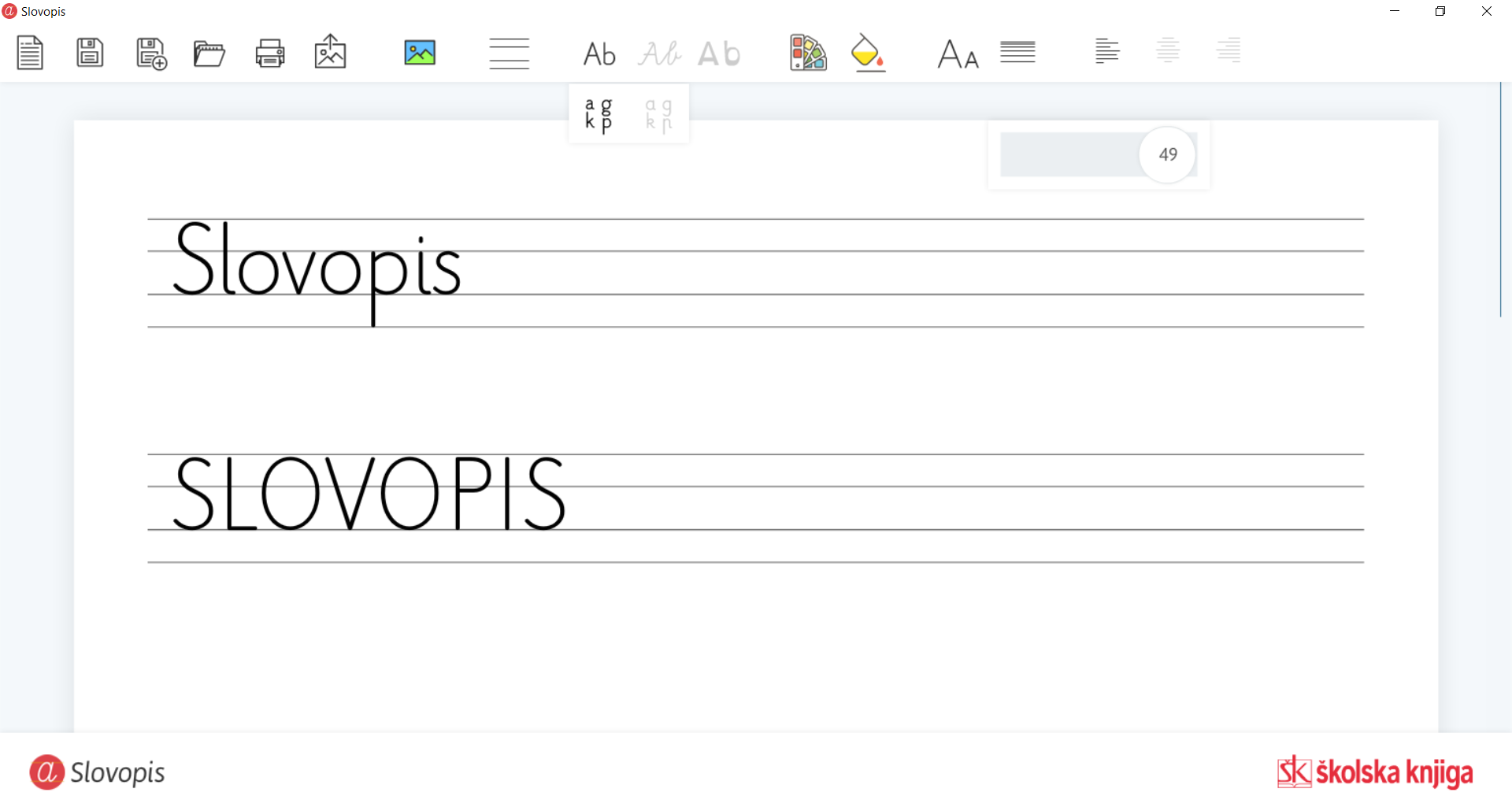 Lijevo poravnanje teksta
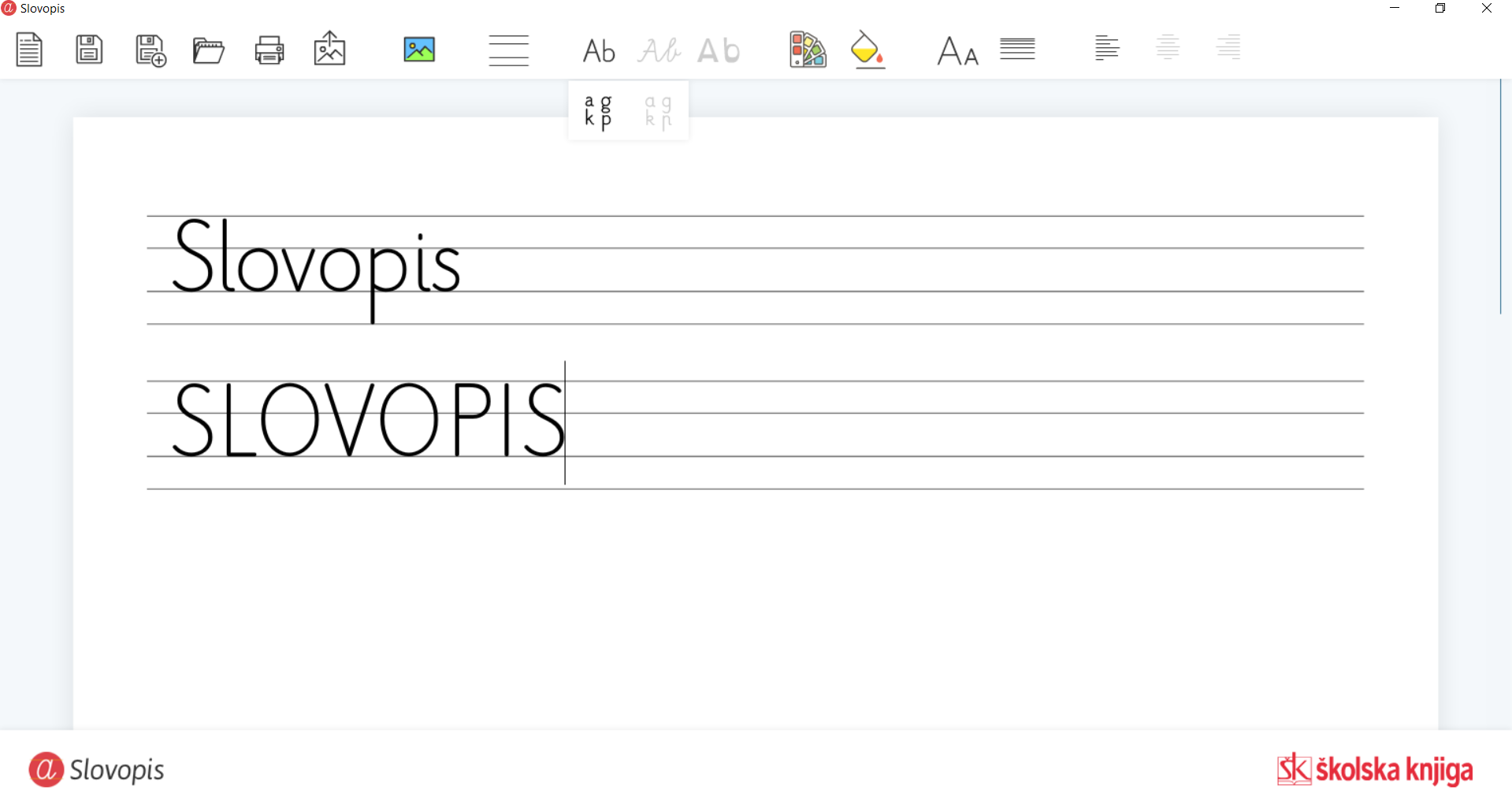 Centrirano poravnanje teksta
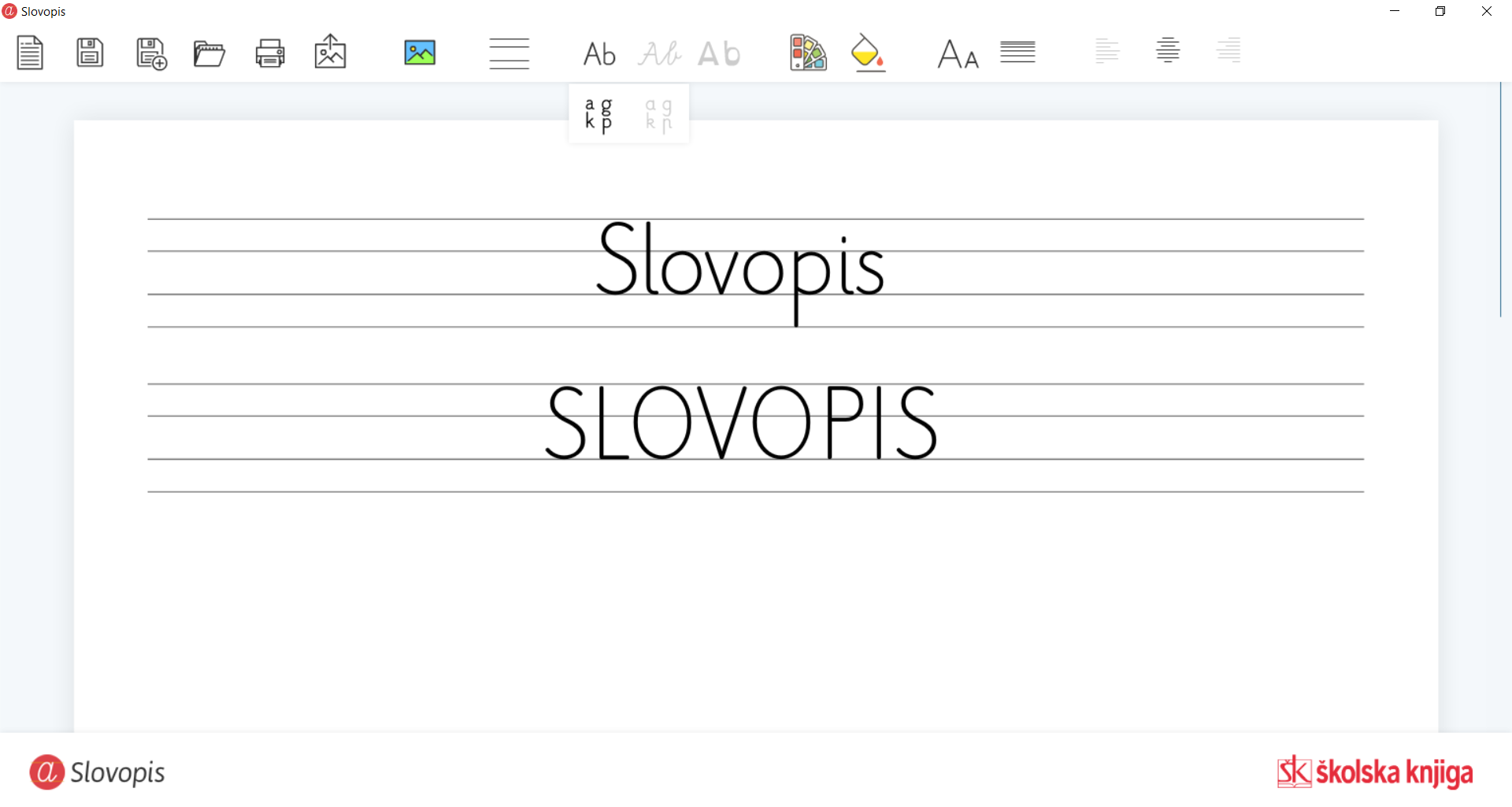 Desno poravnanje teksta
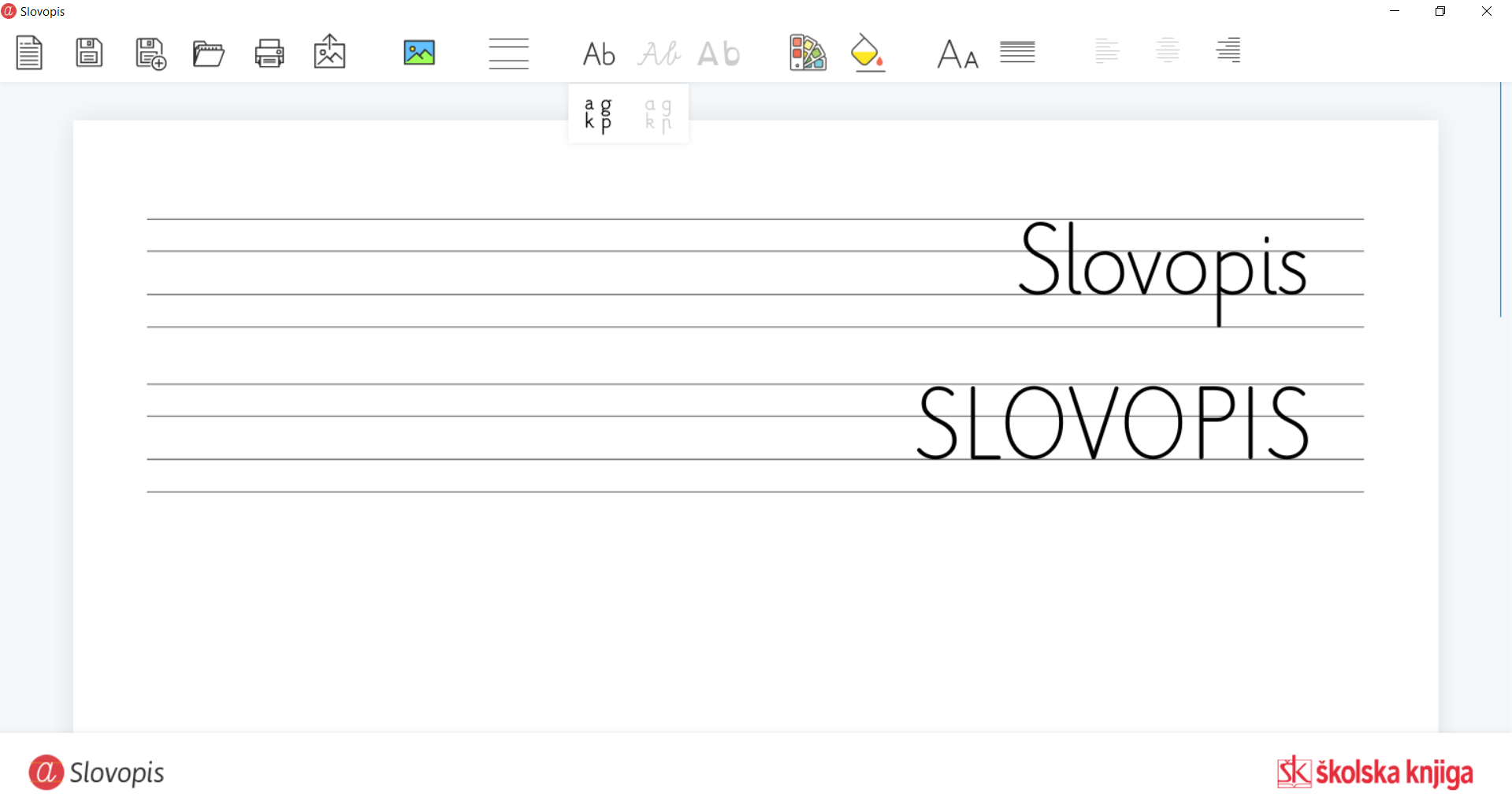 Boja teksta
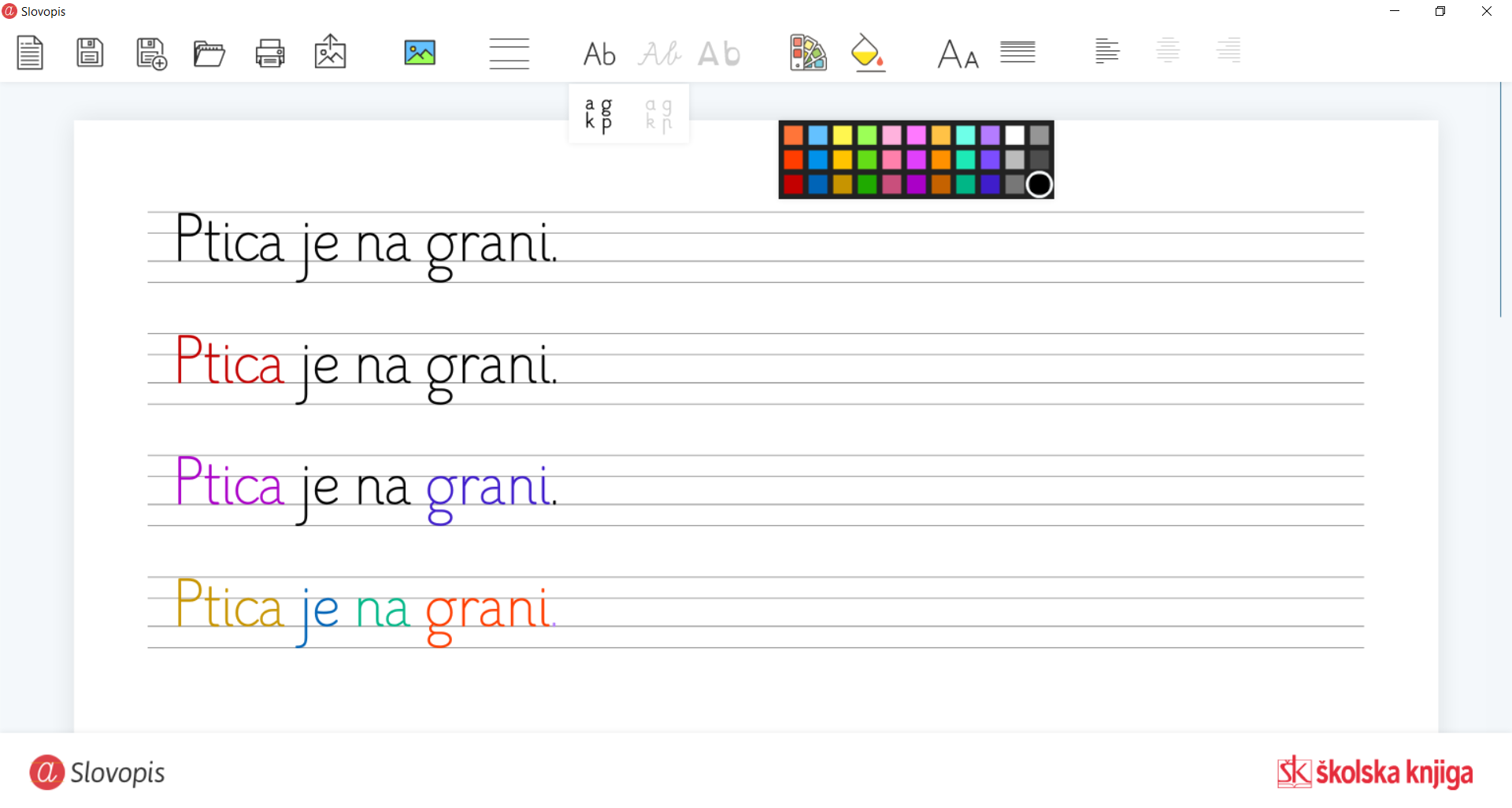 Boja papira
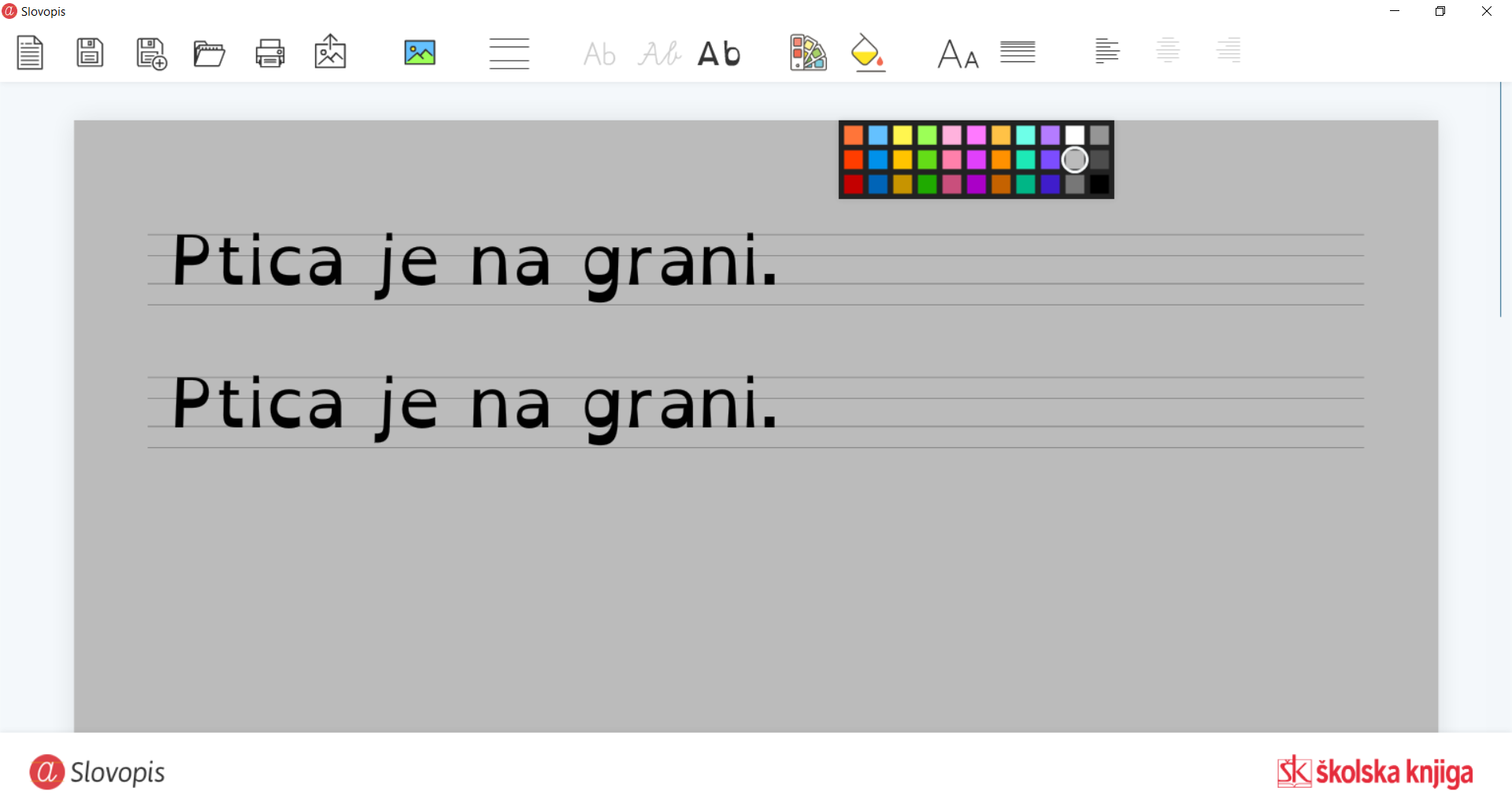 Novi dokument / pohranjivanje dokumenta
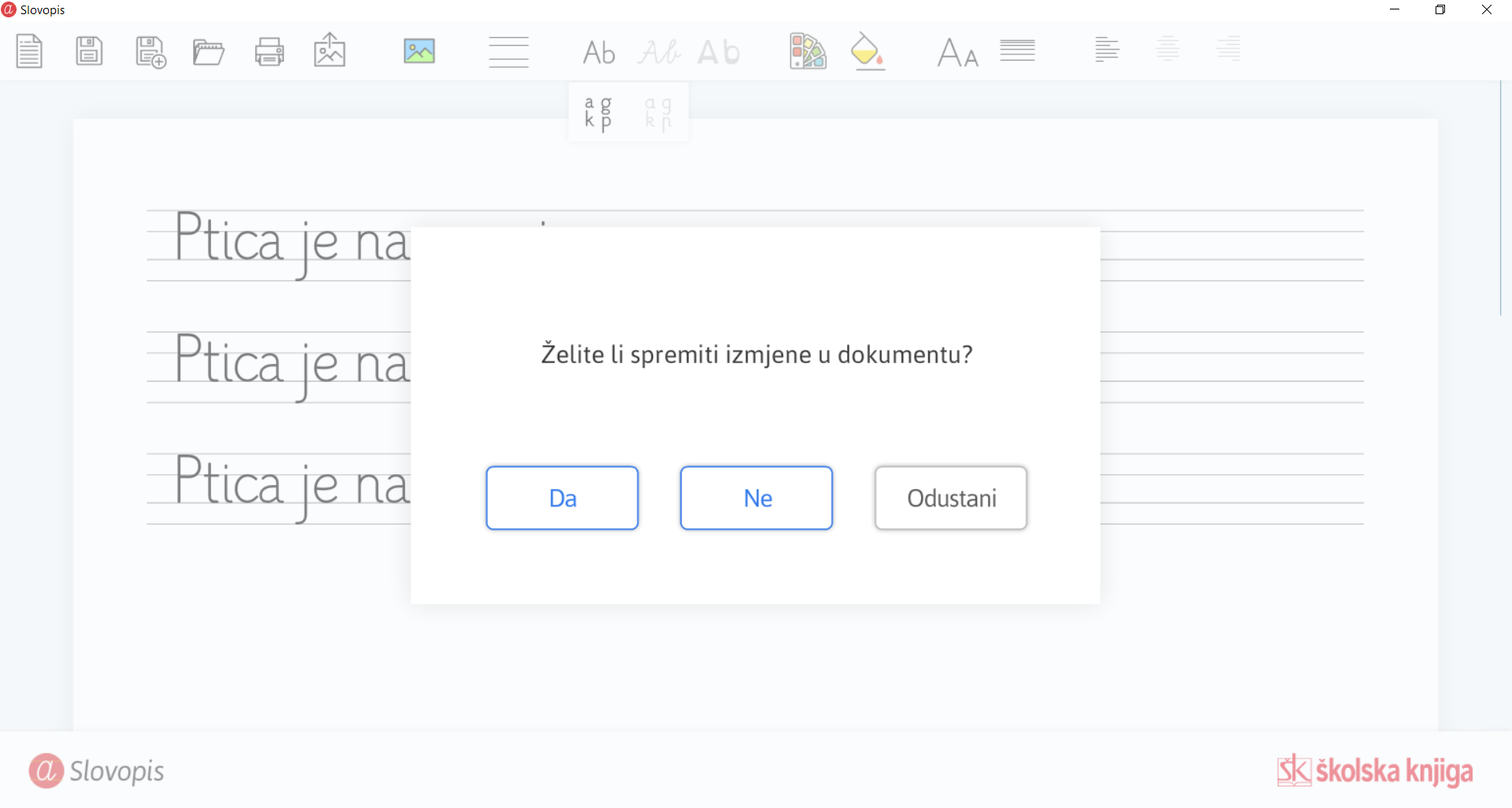 Pohranjivanje dokumenta
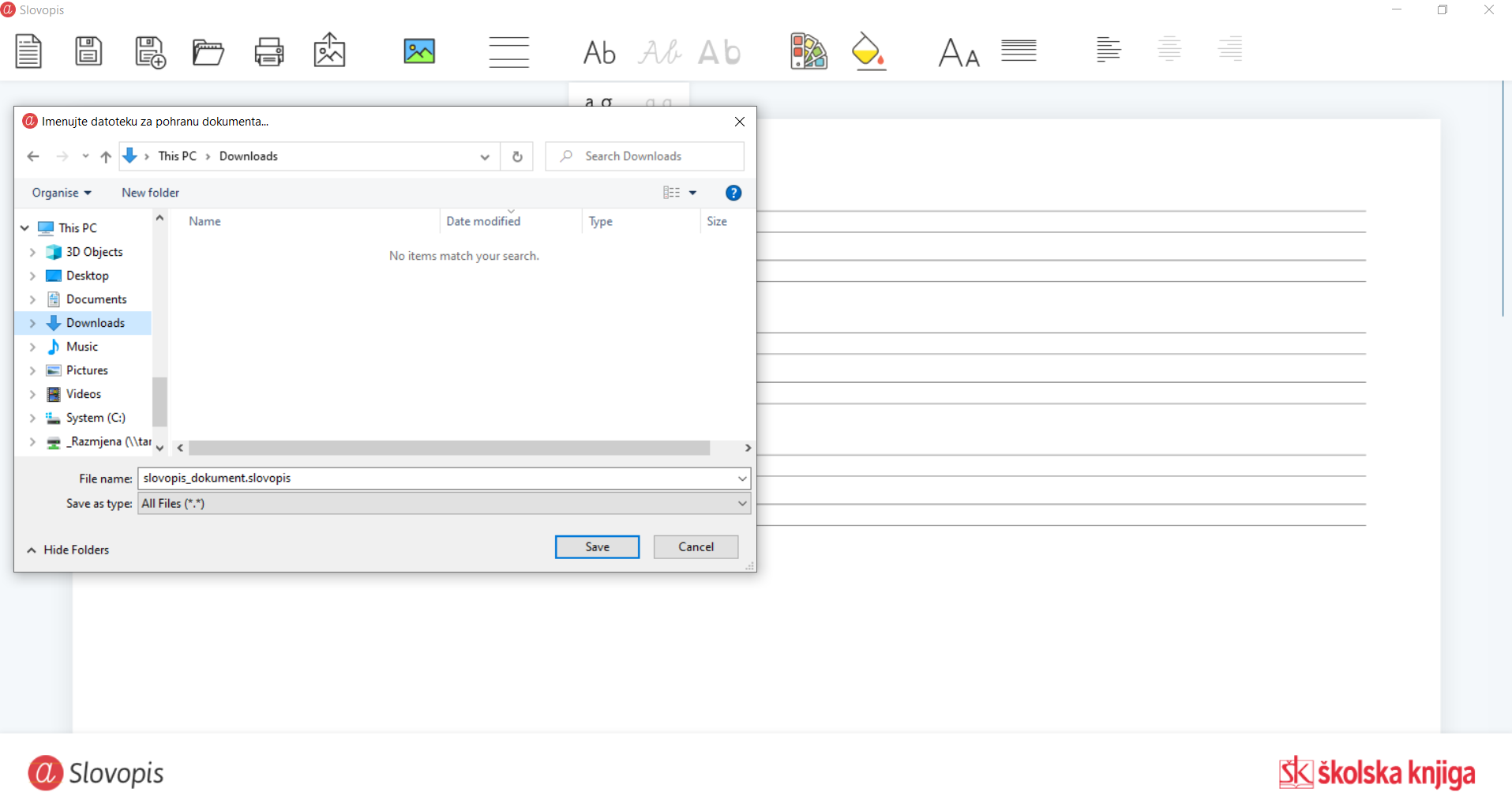 Otvaranje dokumenta
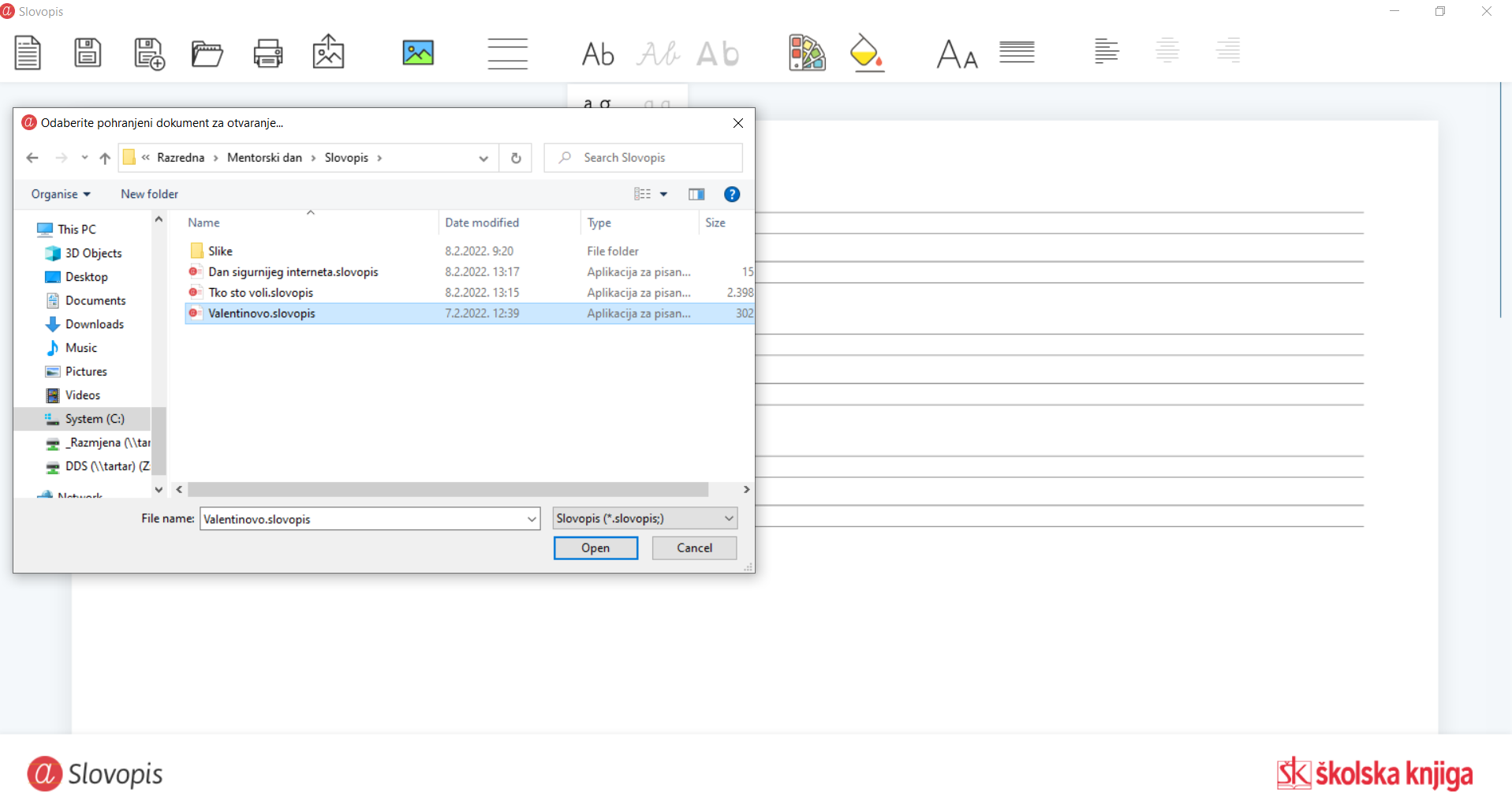 Ispis dokumenta
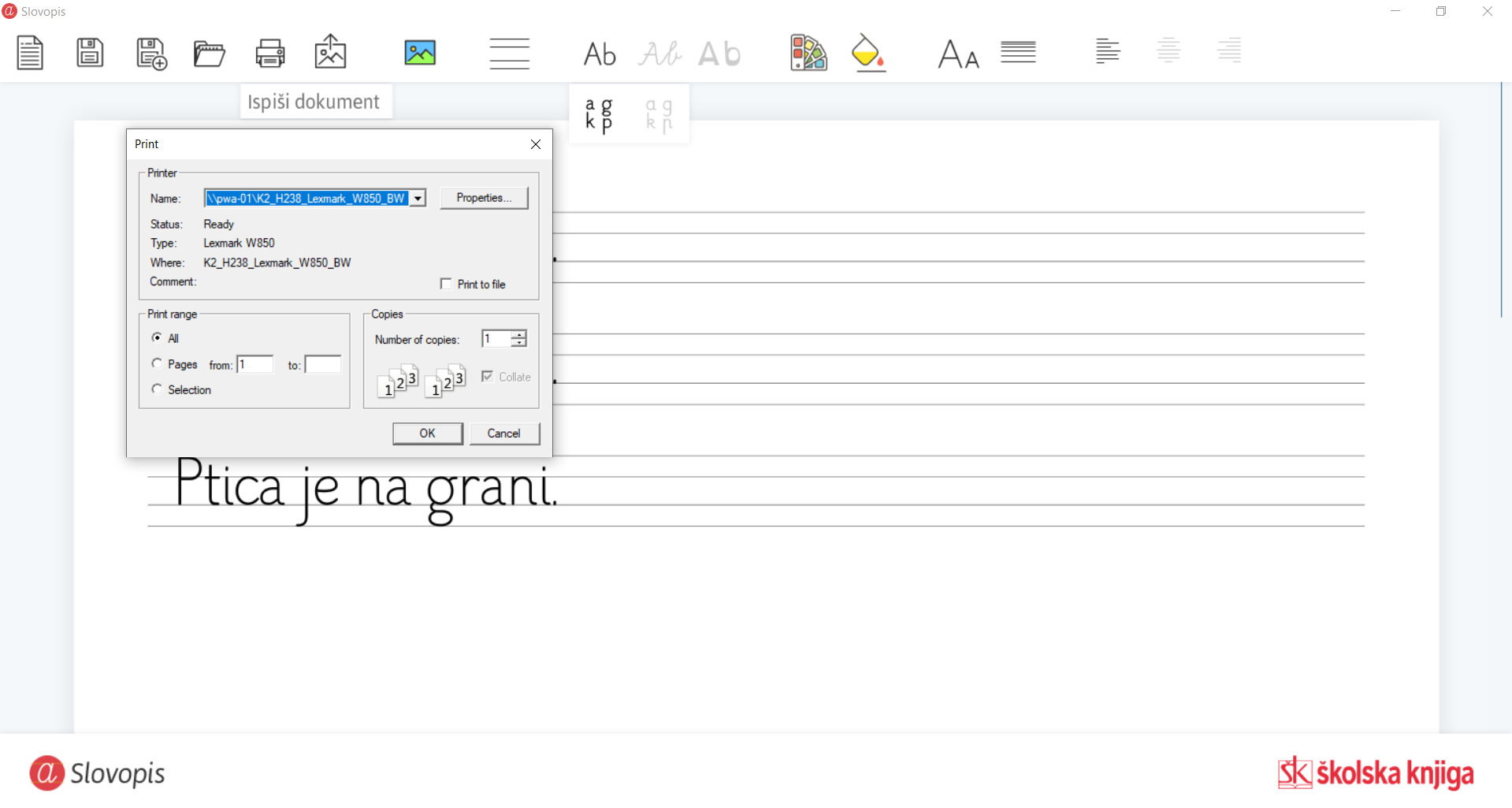 Snimanje dokumenta kao slike
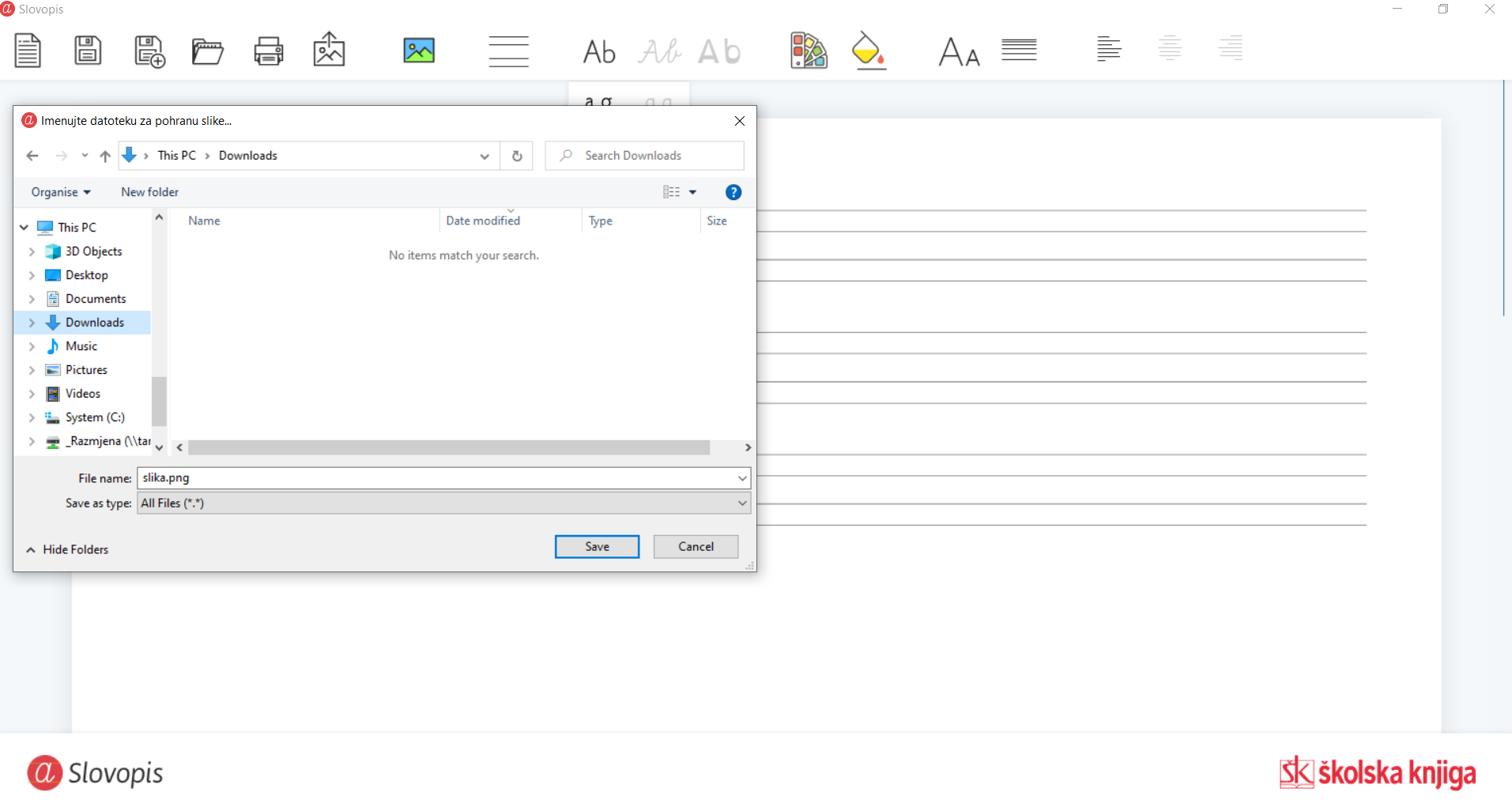 Dodavanje slike
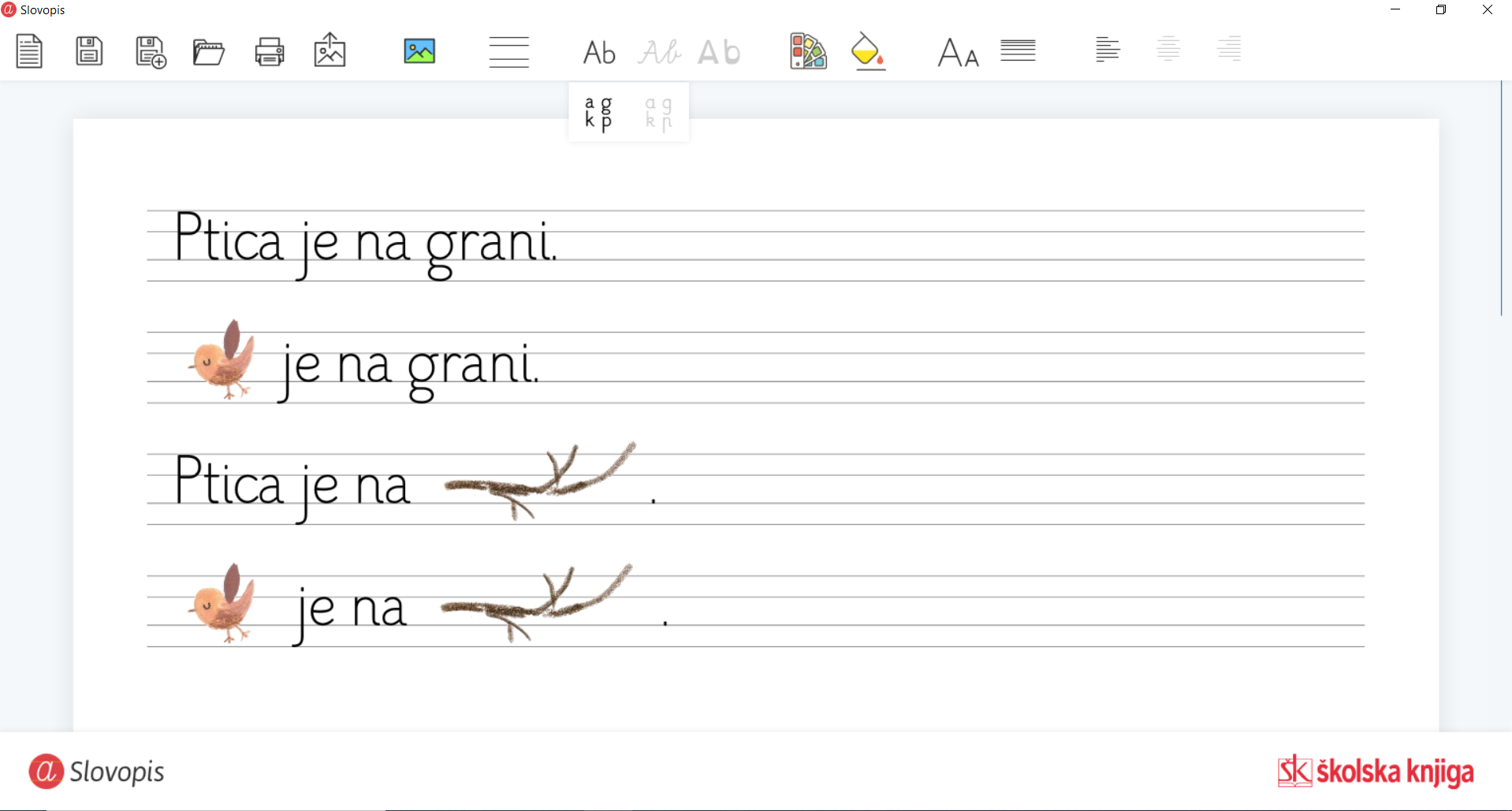 Dokument u Slovopisu i PDF-u
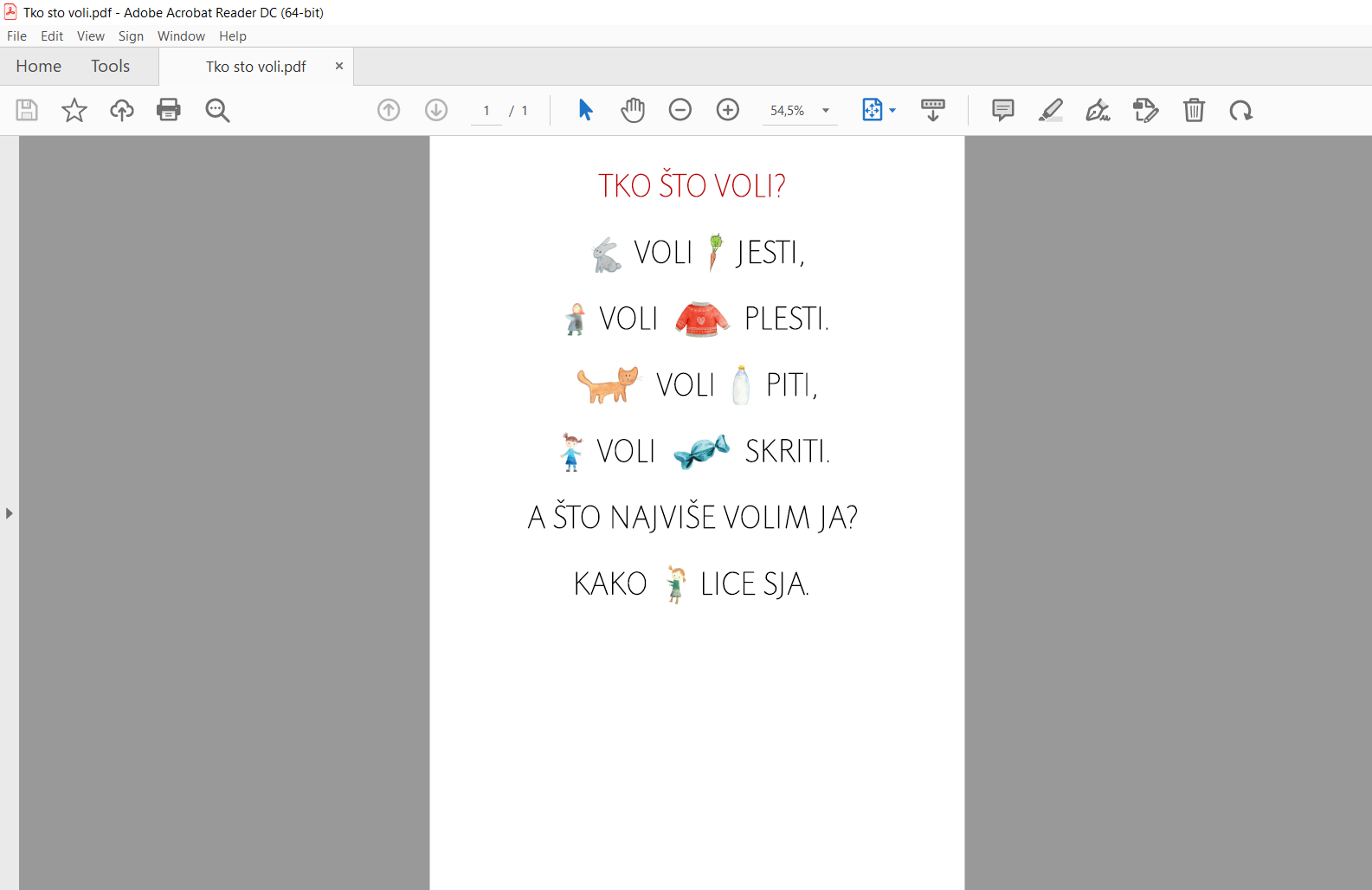 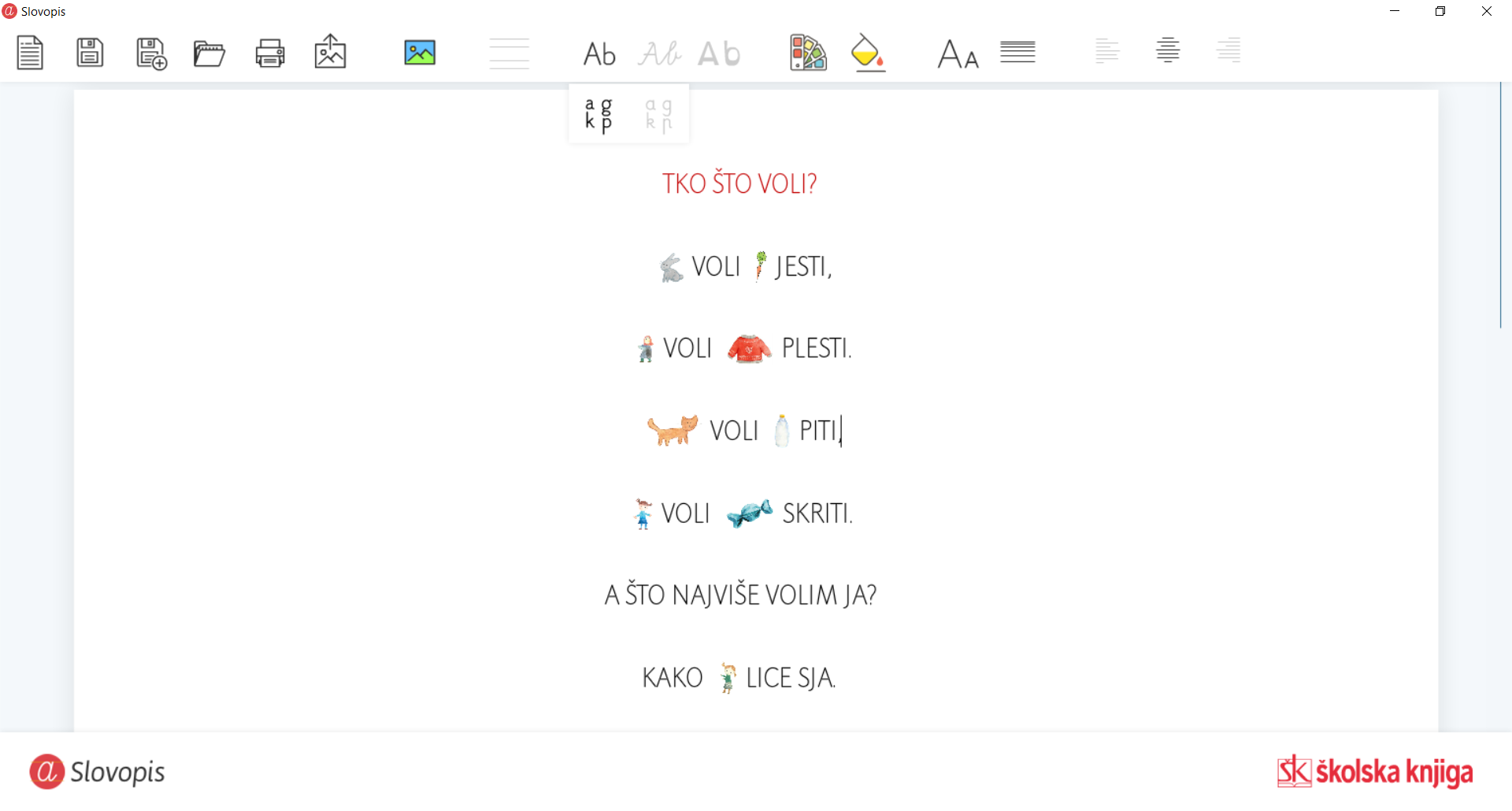 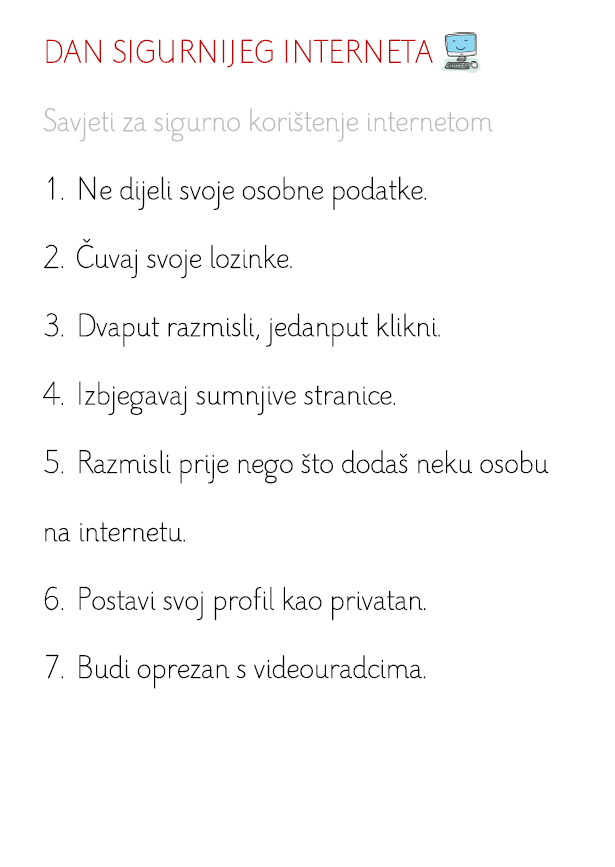 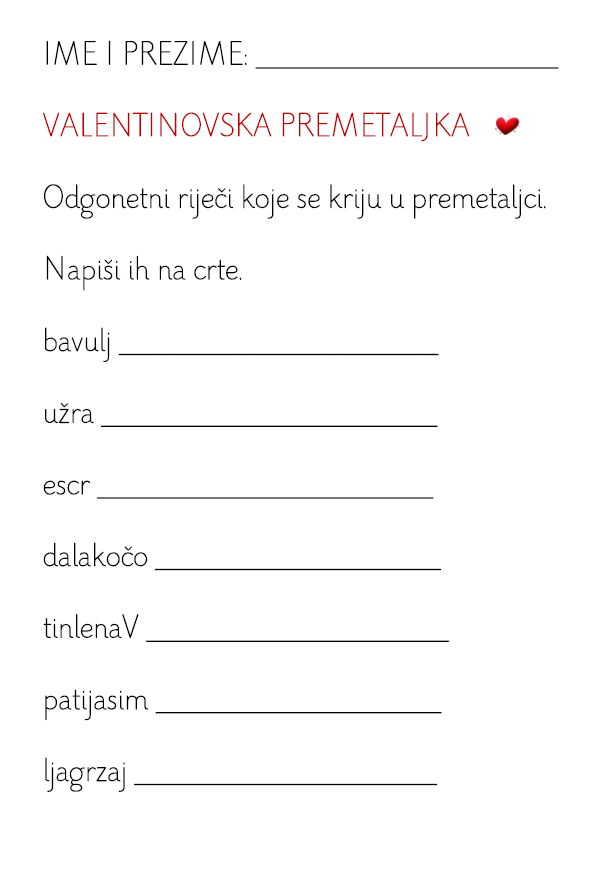